PARCOURS D’ÉDUCATION 
ARTISTIQUE ET CULTURELLE
PEAC
POLYNÉSIE FRANÇAISE
Mon e-cahier PEAC
Mon e.Cahier CP
NOM :

PRENOM :

DATE DE NAISSANCE : 


ANNÉE SCOLAIRE :

NIVEAU DE CLASSE :

CYCLE : 

ÉCOLE :

ÎLE :

ARCHIPEL :
visuel personnalisé
PROJET N°1
Icône(s) domaine(s) artistique(s)
PÉRIODE : …………………………………………….……
TITRE DU PROJET

………………………………………………………………………………………………………………………………………………..……………………………………….
photo de la classe avec l’intervenant(e)
RENCONTRES     Fréquenter
icône domaine artistique
visuel du professionnel des arts 
et de la culture 
ou de la structure culturelle
J’ai rencontré…

ou 

J’ai visité…



texte collectif ou individuel
PRODUCTION collective : écrit ou enregistrement audio ou vidéo (exemple : interview de l’artiste).
RENCONTRES     Fréquenter
icône domaine artistique
visuels des œuvres ou des objets d’art étudiés
J’ai découvert …………………………………….…………………
PRATIQUES     Pratiquer
icône domaine artistique
TITRE DE L’ACTIVITÉ :
FORME D’EXPRESSION : ………………………………





visuel(s) présentant 2 à 3 étapes de pratique artistique vécues par l’élève
MES IMPRESSIONS, MES ÉMOTIONS lors de cette activité de pratique artistique (texte ou enregistrement audio ou vidéo / production individuelle).
PRATIQUES     Pratiquer
PRODUCTION DE L’ÉLÈVE





visuel de l’élève avec sa production aboutie
OBSERVATIONS
COMPLÉMENTS 



texte ou enregistrement audio ou vidéo (production individuelle ou collective)
CONNAISSANCES     S’approprier
Je retiens…
icône domaine artistique
VOCABULAIRE 
quelques mots du lexique disciplinaire
(en collectif)
REPÈRES CULTURELS 
(artistiques, historiques, géographiques, scientifiques, technologiques…)
(en collectif)
MON ESPACE PERSONNEL (ce que j’ai appris)
CONNAISSANCES     S’approprier
FICHE D’IDENTITÉ DE L’ŒUVRE ÉTUDIÉE
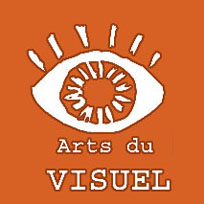 individuel ou collectif
visuel 
de l’auteur
visuel 
ou support vidéo  
de l’œuvre